Violencia Digital, Bullyn y Ciberbullyn en los entornos educativos y comunitarios
Que es la violencia contra las niñas, niños y adolescentes?
Es la acción u omisión, por cualquier medio, que ocasione privaciones, lesiones, daños, sufrimientos, perjuicios en la salud física, mental, afectiva, sexual, desarrollo deficiente e incluso la muerte de la niña, niño o adolescente. 
Que es la violencia Digital?
 “las relaciones de poder- reales y virtuales- que atenta contra los DDHH (individuales y colectivos) utilizando nuevas tecnologías de información a escala local-global”
La violencia digital es transfronteriza y afecta  personas a través de : pantallas, Cine, Tv, video-juego, teléfono móvil, telecomunicaciones, etc.
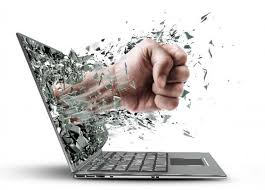 Violencia digital
El tipo de violencia que se produce cuando una persona provoca o realiza daños físicos o psicológicos a otras personas, utilizándolas nuevas tecnologías de la información y comunicación, vulnerando principalmente su dignidad, libertad y vida privada.
Por el desarrollo vertiginoso de las tecnologías  de la información y comunicación (TIC). También se han desarrollado varias formas de generar violencia de entorno virtual.
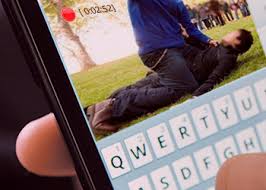 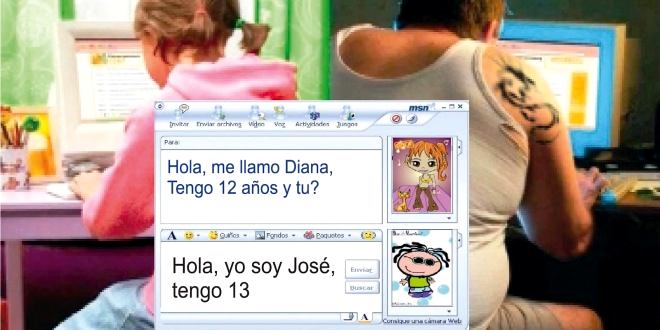 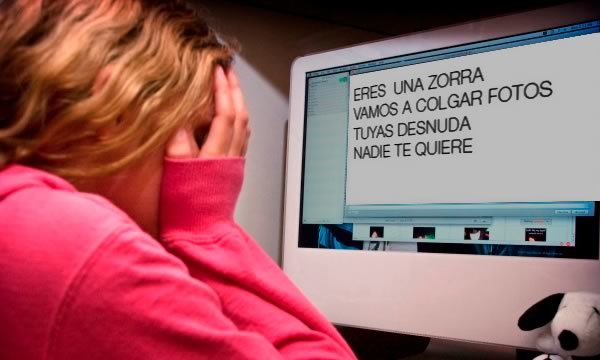 Cyberacoso-Ciberbullying
Es un tipo de agresión psicológica que se da de manera repetida, es decir que se da reiteradas veces.  Que se da usando las nuevas tecnologías : teléfono celulares e internet. Por medio de correos, mensajes o imagen que se envían, se busca herir o intimidar a otra persona. Este tipo de acoso no se hace de frente a diferencia del bullying cara a cara. Se expande viralmente por la web y puede humillar de una manera muy difícil de detener por eso es muy dañino.
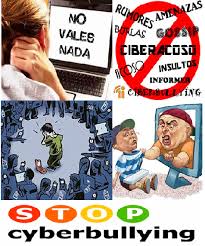 Grooming
Cuando una persona adulta (posible abusador pedófilo) trata de iniciar una relación en línea con un niño, niñas o adolescente, buscando involucrando en acto sexuales, intercambio de imágenes y en conversaciones con contenido sexual.
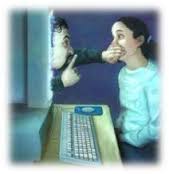 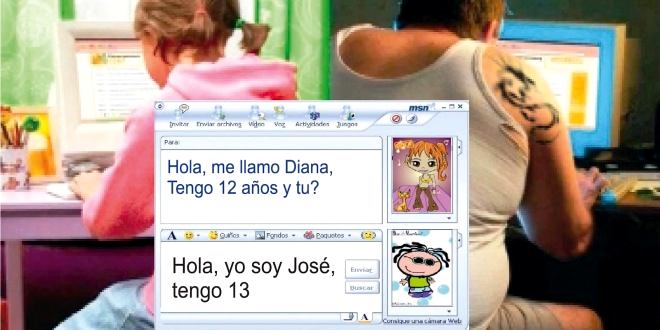 Hackear
Es el ingreso ilegal a computadoras, paginas y redes sociales con el objetivo de robar información, suplantar la identidad del dueño o dueña  y beneficiarse económicamente u de otra manera. 
Phishing: Robo de datos mediante mensajes.
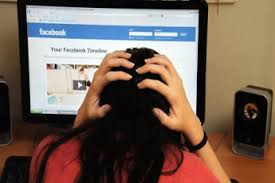 Sextorsion
Es la amenaza de enviar imágenes o videos con contenido sexual de una persona, para obtener algún beneficio. Esto puede hacerse a través de teléfonos celulares o internet
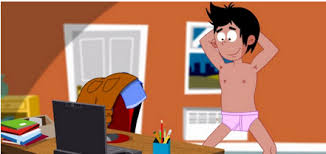 Se ha detectado un aumento en el comportamiento machista y sexista en la red, en donde repiten patrones de violencia basada en género aprovechando la inmediatez, la disponibilidad, la falta de información y el anonimato que ofrecen las tecnologías de la información y comunicación. Hay que estar alerta.
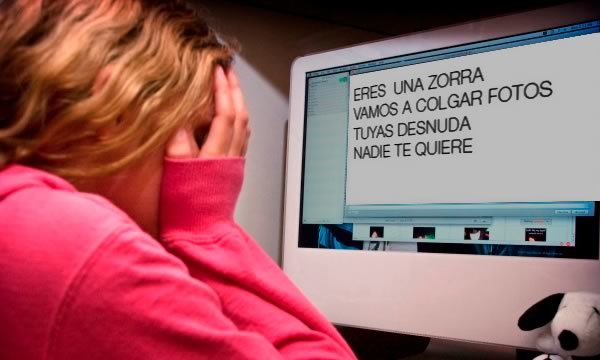 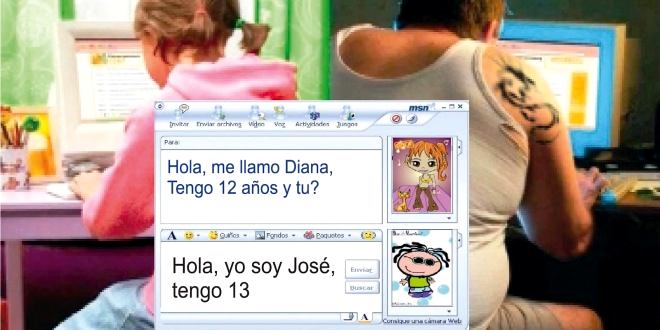 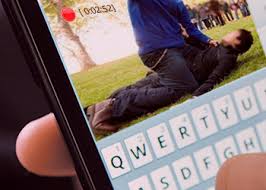 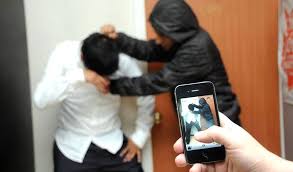 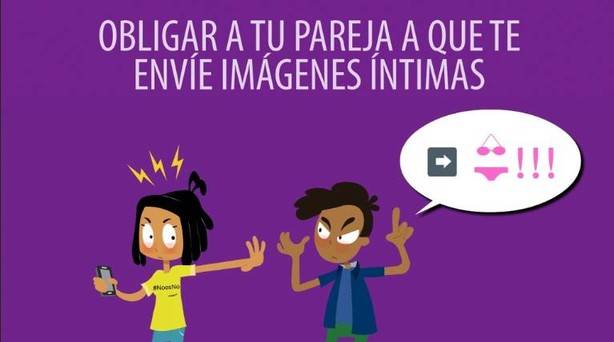 Ciberpornografia
Imágenes o videos sexuales. Existe el peligro de la pornografía infantil, que es un delito.
Pornografía infantil:
Es un delito que se agrava cuando la pornografía involucra a una niña, niño y adolescente.
Pornografía: es un delito que comete un sujeto que obliga, facilita o induce por cualquier medio  a otra persona que no dé u consentimiento a realizar actos sexuales o de exhibicionismo corporal con fines lascivos con el objeto de grabarlos, fotografiarlos, filmarlos, exhibirlos o describirlos a través de anuncios impresos, videos, transmisión de archivos de datos de red publica o de comunicaciones, sistemas informáticos.
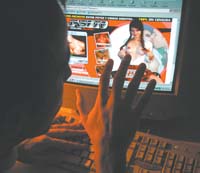 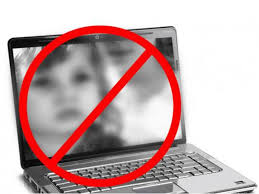 Organizaciones criminales
Asociaciones delincuenciales organizadas a nivela local, nacional, regional e internacional, bajo estructuras de poder destinadas a cometer delitos de lesa humanidad relacionadas a la trata de personas, violencia sexual comercial, venta de sustancias ilícitas y delitos relacionados que quedan en la impunidad.
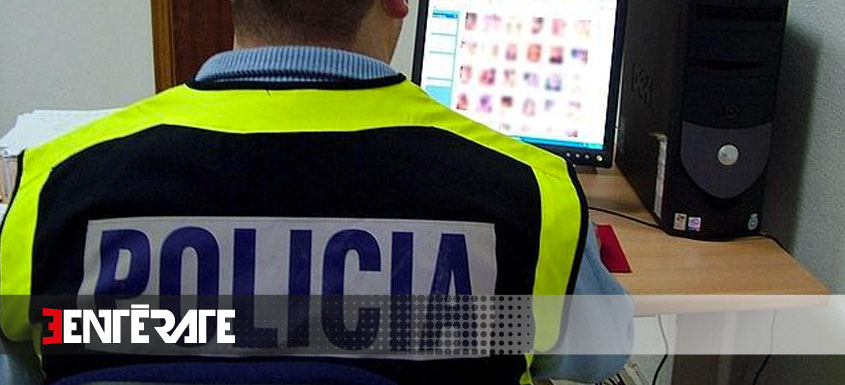 Trata de personas
Es un delito que comete uno o varios individuos que realizan, inducen o favorecen a la captación, traslado, transporte, privación de libertad de personas dentro o fuera del territorio nacional (aunque mediante le consentimiento de la victima), por medio del engaño, intimidación, abuso de poder, uso de la fuerza o cualquier forma de coacción, amenazas, abuso de la situación de dependencia o vulnerabilidad de la victima.
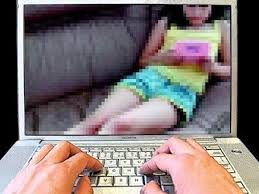 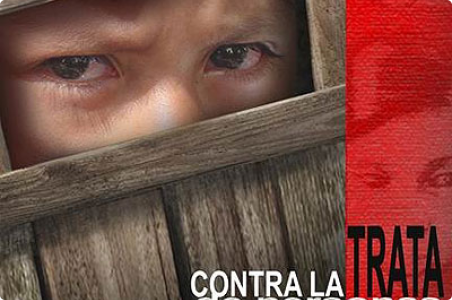 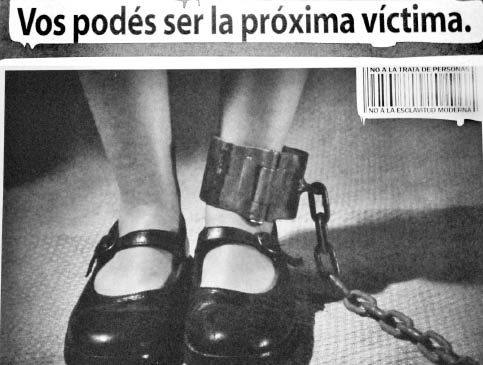 Los fines de este delito son:
Explotación laboral
Explotación sexual comercial
Embarazo forzado
Turismo sexual
Guarda u adopción
Matrimonio servil o de hecho servil
Extracción de órganos, líquidos corporales, células o tejidos. 
   Al menos dos personas desaparecen al día en Bolivia.
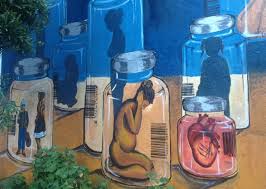 Hagamos uso de las tecnologías de la información para ampliar nuestro horizonte, para crear vínculos.